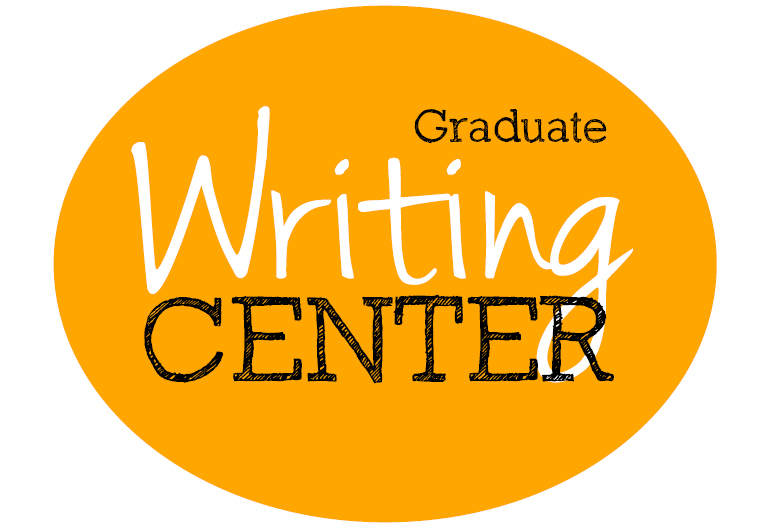 Revision Strategies
Graduate Writing Center
University of Vermont
January 2021
Today’s Goals
Share what makes “re-visioning” difficult and try Reverse Outlining to see the bones of a draft
Use Color-Coding to make patterns visible
Share your findings and further tips for adventurous, big-picture revision
Your Project, Your Goals, Revision Struggles
What is your project?
What are your big goals (your hopes and dreams) for this project?
What kind of revision work does this project need to reach toward those goals?
If you find revision easy, how and why? And if you find it hard, why and why?

Respond in chat or type “hand” to unmute and share!
Reverse Outlining
You may have learned to make outlines before you start to write: a skeleton view of what you plan to write.
With Reverse Outlining, you create an outline after the fact: a skeleton view of what you actually wrote.
Use Reverse Outlining with a draft or portion of a draft if you feel your writing is “all over the place,” lacks “flow,” is “repetitious,” or is “missing something.”
Reverse Outlining, Example:
Par 1: To convert difficult classroom experiences into learning experiences, teachers have to get beyond ”swapping anecdotes”
Par 2: Reflection seems key but widely used reflective practices are too free-form to ensure learning from difficulty and discomfort
Par 3: Gibbs’ Reflective Cycle may provide the needed structure
Par 4: Introduces Gibbs and goal of a reflective practice that points toward “Next time I will …”
Reverse Outlining, Step 1:
Read each paragraph of your draft or a section of your draft and ask, “What’s the gist?”
Write each gist in a column on a separate sheet of paper or in a separate document. 
If there’s more than one gist in a paragraph, list them all. 
Aim to be specific as possible.
Too general: “Par 1: Introduces Myc”
 More specific: “Par 1: Introduces challenge of developing Myc therapy to stop tumor growth”
Reverse Outlining, Step 2:
Look at the column of gists, your skeleton’s view of your draft. Questions you can ask of your outline include
Do readers get the information in the order they would need it? Is there another way to order my points?
Am I bringing up topics, moving to other things, then returning to those topics? Is that intentional?
Did I repeat myself? Did I leave anything out? 
Do I have any paragraphs with multiple gists that could be broken up/developed as separate paragraphs?
Are all of these parts relevant? Do I need to spend more (or less) time on anything?
How much time did I spend on other people’s ideas vs. my own?
Color-Coding
Color coding helps you highlight aspects of a draft’s structure you’re interested in. For instance:
To make sure you’re leading with strong topic sentences rather than burying key ideas, use a highlighter to see where in each paragraph the main idea appears.
To see how much time you spend on summary v. analysis or how much on others’ findings v. your own, choose one color to highlight the first and another to highlight the second.
To see how a literature review could be reorganized by theme rather than by article/author, choose a color for each theme or concept.
Use highlighters to see how frequently you “hedge”—qualify or soften—your claims or whether you have any too-strong that may need to be softened.
Example: Color-Coding to Identify a Paragraph’s True Topic Sentence & Buried Contributions
There has been a growing interest in nineteenth-century geographical representation. At the same time, no geographer has seriously examined the remarkable discourses that emerged during the latter half of the century to represent the geographies of worlds beyond Earth. Popular histories of geography (e.g. Sheehan 1996; Morton 2002) indicate that astronomers collected extensive geographic data about the nearby planets, usually recording their findings in detailed maps that were strikingly similar in appearance to many of the well-studied imperial maps produced during the same time period ….
Example: Color Coded-Guided Revision
Despite the growing interest in nineteenth-century geographical representation, no geographer has yet seriously examined the remarkable discourses that emerged during the latter half of the century to represent the geographies of worlds beyond Earth. Popular histories of geography (e.g. Sheehan 1996; Morton 2002) indicate that astronomers collected extensive geographic data about the nearby planets. Central to this study is how they typically recorded their findings in detailed maps strikingly similar in appearance to many of the well-studied imperial maps produced during the same time period ….
Color-Coding
What question do you have about your draft’s structure? What pattern do you want to make visible through color-coding?
Highlight each paragraph’s main idea to see where it is placed?
Highlight summary v. analysis or claims v. evidence or others’ research (or voices) v. own research (or voice)?
Highlight themes/concepts to see how a lit review or discussion might be reorganized?
Highlight hedges, softeners, and boosters accompanying claims?
Something else ….?
Once you’ve completed highlighting, you can look at how the colors are distributed or what the highlights reveal and make decisions about needed reorganization or revising.
Breakout Rooms
What you learned through your reverse outlining and/or color-coding
Revision questions and struggles you still have and strategies that could help
Your next steps
Questions and advice to bring back to the whole group
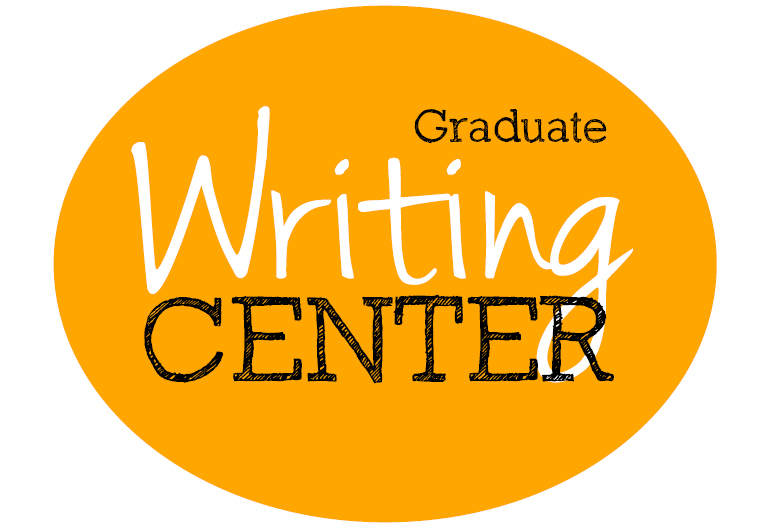 Next Steps
Quick intro to “Teach It to Me” strategy
Tomorrow’s workshop: Editing for Clarity and Cohesion
Make an appointment with the Graduate Writing Center: uvm.mywconline.net
Download guide to “Revising and Reorganizing”: visit https://www.uvm.edu/gradwriting/writing-resources and click on “Revising and Editing”
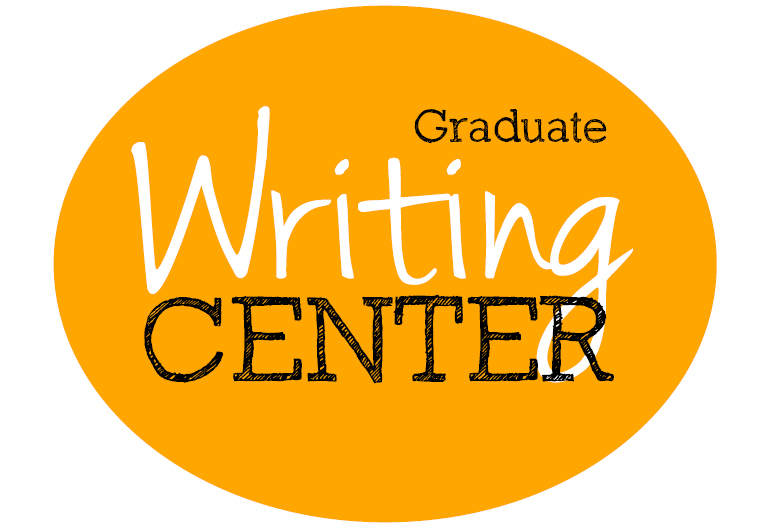 Next Steps
Take this super short feedback survey: https://tinyurl.com/yyj8hx5z
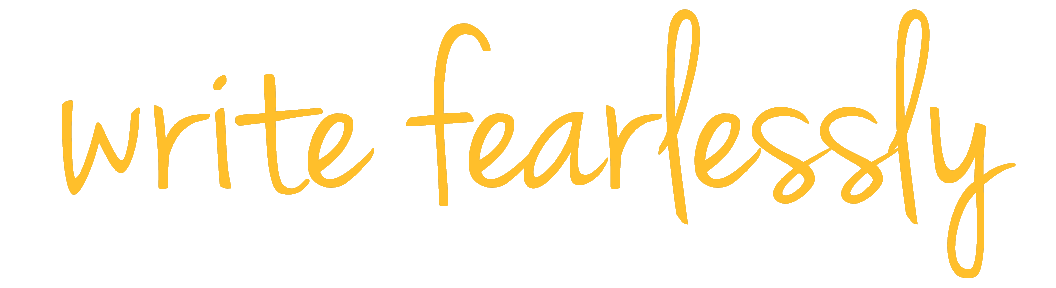